Trò chơi vận động
CÁ SẤU LÊN BỜ
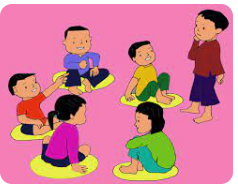 Mục đích chơi:
	Luyện tập phản xạ nhanh nhẹn cho trẻ.
* Cách chơi:
- Cô giáo vạch 2 đường vạch cách nhau từ 3m trở lên tùy thuộc vào độ tuổi của nhóm trẻ chơi làm bờ. Trẻ nào “bị” sẽ làm cá sấu đi lại ở giữa 2 vạch đó và tìm bắt người ở dưới nước hay có một chân ở dưới nước.
- Những người còn lại đứng ngoài 2 bên vạch, có nghĩa là đứng trên bờ vừa chọc tức cá sấu bằng cách đợi các sấu ở xa thì thò một chân xuống nước vừa vỗ tay hát “các sấu, cá sấu lên bờ”.
- Khi nào cá sấu quay lại thì trẻ lại nhảy lên bờ. Trẻ nào nhảy lên không kịp mà bị cá sấu bắt được phải thay làm các sấu. Nếu cá sấu bắt được một lúc 2 người, thì 2 người đó sẽ xác định ai sẽ làm cá sấu bằng cách oẳn tù tì.
- Nếu cá sấu không nhanh nhẹn khi bắt người khác thay thế thì bị làm cá sấu đến lúc“chảy nước mắt cá sấu” hay mệt quá thì mới thôi.
- Trò chơi lại quay về lúc ban đầu để tìm con cá sấu khác.